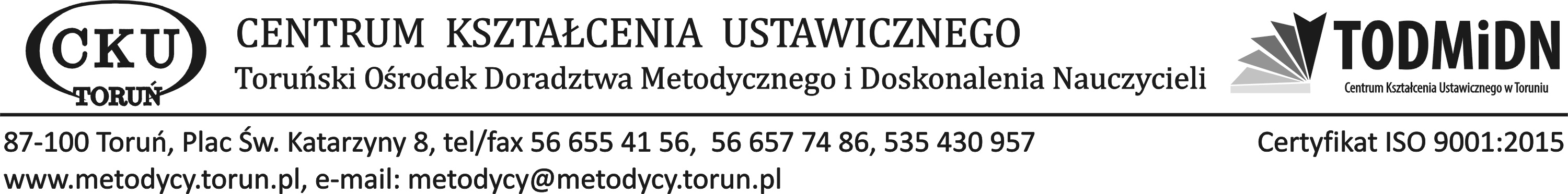 Jak zorganizować projekt edukacyjny ?wprowadzenie do metody
konferencja dla humanistów 16.10.17r.
 mgr Jolanta Kusznirenko
Metoda projektu to …
zespołowe, planowe działanie uczniów, mające na celu rozwiązanie konkretnego problemu, z zastosowaniem różnorodnych metod.
Metoda projektu w podstawie  programowej kształcenia ogólnego od września 2017 r.
„Duże znaczenie dla rozwoju młodego człowieka ma (…) udział w projektach(…) oraz organizacja i zarządzanie projektami.
Projekty mogą być wykonywane indywidualnie i zespołowo.
Uczniowie (…) powinni mieć zapewnioną pomoc nauczyciela-opiekuna.
Nauczyciele mogą indywidualizować techniki pracy , różnicując wymagania.”
Preambuła
Projekt „może być realizowany ,np. przez tydzień, miesiąc ,semestr lub cały rok”;

Zajęcia mogą być realizowane  metodą projektu zamiast podziału na lekcje;

Przy realizacji projektu wskazane jest  wykorzystywanie technologii informacyjno-komunikacyjnych.
Projekt ?
Co cechuje projekt ?
Kiedy mamy do czynienia 
z projektem?
Jak poznać ,że działanie dydaktyczne realizowane przez uczniów jest projektem?
Współczesny projekt
Brak jednej definicji!
M.S. Szymański wskazuje pewne cechy metody projektu, które odróżniają  ją od innych, często pokrewnych i bardzo zbliżonych metod.                 
Są to: 
progresywistyczna rola nauczyciela, 
podmiotowość uczącego się,
 całościowość, 
odejście od tradycyjnego oceniania.
[Speaker Notes: O metodzie projektów
: z historii, teorii i praktyki pewnej metody kształcenia
, 
2000
”
,
które opisują stosowanie metody projektów w niemieckich szkołach: 
 „...
tydzień 
projektów 
–
w czasie 
którego w żadnej klasie nie ma normalnych lekcji,
w całej szkole 
stosuje się metodę projektów 
–
jest w opinii uczniów szczególnym okresem
w monotonnym życiu szkolnym, wielką atrakcją, na którą uczniowie nierzadko czekają 
cały
rok”.
„Tydzień projektów” to oczy
wiście jedno z wielu możliwych rozwiązań]
Progresywistyczna rola nauczyciela:
zmiana roli nauczyciela poprzez pozostawienie dużej samodzielności uczniom;
dostosowanie samodzielności do możliwości uczniów, wsparcie zwłaszcza w początkowej fazie realizacji projektu ;
zachęcanie uczniów do samodzielności i powstrzymywanie się od podawania gotowych  rozwiązań.
Podmiotowość uczącego się:
-potraktowanie pracy nad projektem jako możliwość rozwoju osobowości ucznia; 
-uwzględnianie indywidualnych zainteresowań    i zdolności ucznia; 
-wsparcie, gdy grupie jest potrzebna refleksja nad pracą lub pomoc w rozwiązaniu pojawiających się konfliktów czy problemów.
Całościowość:
-umiejscowienie projektu w kontekście pozaszkolnym, lokalnym lub globalnym;
 -wykorzystanie możliwości szerszego, niż podczas tradycyjnej lekcji, spojrzenia na postawiony problem;
 -dostrzeganie związków pomiędzy  tym, czego uczą się   w szkole a otaczającą ich rzeczywistością ;
-łączenie teorii z praktyką (np. przygotowanie i przeprowadzenie doświadczenia, wykonanie makiety urządzenia;
Odejście od tradycyjnego oceniania:
-ocenianie przede wszystkim procesu pracy nad projektem, a w następnej kolejności efektu pracy; 

-ocenianie jako część pracy nad projektem będące czynnikiem motywującym, szczególnie w zakresie samooceny uczniów oraz udzielania uczniom informacji zwrotnej na temat ich pracy;

 -właściwe wypełnienie tego kryterium wymaga wypracowania w szkole prostych i jasnych reguł oceniania (np. kart oceny, obserwacji i samooceny czy karty oceny prezentacji, które ułatwią pracę nauczycielom i pozwolą na gromadzenie istotnych dla procesu oceniania informacji).
Projekt jako
realizacja konkretnego działania 
                          lub/i


rozwiązanie problemu.
Projekt przez rozwiązywanie problemu
Uczenie metodą projektu ze strategią PBL (ang. Problem Based Learning) otwiera pytanie poznawcze skierowane do uczniów wymagające od nich zgłębienia kluczowych dla danej dziedziny pojęć i zagadnień, a na koniec zaobserwowania ich w otaczającym świecie.
 Sprawia to, że uczniowie „uczą się, jak się uczyć ” oraz współpracują w zespołach, poszukując rozwiązania problemów, z którymi stykają się w świecie pozaszkolnym. Problemy te mają zaciekawić uczniów i zaangażować ich w działalność poznawczą.
[Speaker Notes: W gimnazjum]
Zmiana roli nauczyciela
Projekt  = zespół uczniów + nauczyciel
Kluczem do sukcesu w metodzie projektu jest przekonanie uczniów, żeby przejęli odpowiedzialność za wykonywanie zadań określonych w projekcie.
Nauczyciel nie powinien być jedynym ekspertem w danej dziedzinie i „podawaczem wiedzy”. Jego rola w znaczącym stopniu sprowadza się do stworzenia warunków do pracy uczniów, motywowania oraz towarzyszenia im w procesie kształcenia.
Dekalog nauczyciela:
wspieraj, a nie wyręczaj swoich uczniów, 
pozwól uczniom poczuć się „ właścicielami ” wykonywanego projektu, 
pobudzaj ich do rozwijania swoich zainteresowań,
mobilizuj do twórczego rozwiązywania problemów,
zachęcaj do korzystania z różnych źródeł informacji, 
stwarzaj możliwości do dyskusji i negocjowania proponowanych rozwiązań, 
zachęcaj do analizy popełnionych błędów i wyciągania z nich wniosków na przyszłość,
pamiętaj, że efekt pracy uczniów nie musi być całkowicie zbieżny z twoim początkowym wyobrażeniem o nim, 
pomagaj uczniom rozwiązywać pojawiające się problemy i konflikty w grupie, 
współpracuj z innymi nauczycielami, gdyż każdy projekt, nawet przedmiotowy, ma pewien wymiar interdyscyplinarny.
Uczniowie w szczególności uczą się:
•podejmowania decyzji: sami wybierają lub  doprecyzowują  temat, problem do rozwiązania, sposób działania, źródła informacji itp., zgodnie ze swoimi zainteresowaniami i celami projektu; 
•poszukiwania: szukają sposobów zbadania i możliwości rozwiązania problemu; 
•przedsiębiorczości i elastyczności: wytrwale i w przemyślany sposób dążą do realizacji założonego planu pracy; gdy pojawiają się poważne przeszkody starają się je przezwyciężyć lub modyfikują swoje działanie w wyniku dyskusji w grupie i konsultacji z nauczycielem prowadzącym projekt.
 •prezentowania swojej pracy innym: przygotowują i przeprowadzają publiczną prezentację projektu. 
•oceniania pracy swojej i innych: oceniają swoje wysiłki i ich ostateczny efekt (z punktu widzenia „kryteriów sukcesu”, określonych wcześniej wspólnie z nauczycielem).
Etapy projektu
Projekt edukacyjny jest realizowany przez zespół uczniów pod opieką nauczyciela i obejmuje następujące działania: 
1/ wybranie tematu projektu edukacyjnego;
2/ określenie celów projektu i zaplanowanie etapów jego realizacji;
3/ wykonanie zaplanowanych działań; 
4/ publiczne przedstawienie rezultatów projektu.
[Speaker Notes: konkretne
jasno określone (np. zamiast: „Poznajemy historię demokracji”– „Jak opracować grę planszową na temat historii demokracji?”);
sformułowane w formie efektu, a nie samego działania, które prowadzi do jego osiągnięcia (np. zamiast „Czytamy poezję romantyczną”–„Jak opublikować w internecie nasze ulubione wiersze romantyków?”;
ambitne, ale możliwe do zrealizowania w określonym czasie.
Cele edukacyjne formułowane przez nauczyciela, najczęściej powiązane z podstawą programową; Cele praktyczne wyznaczające kierunki działań poszczególnych zespołów projektowych. Uczniowie z pomocą nauczyciela przedstawiają je w kategoriach rezultatów;]
Tworzenie zespołów
należy uczyć się współpracy z różnymi osobami, a nie tylko z tymi, z którymi „się lubimy ” i z którymi współpraca przebiega łatwo;
nauczyciel znający uczniów może tworzyć zespoły, starając się łączyć osoby z różnymi umiejętnościami i stylami pracy;
po przedstawieniu uczniom oferty projektów do realizacji, warto poprosić ich o samodzielne wybranie kilku lub nawet wszystkich problemów, którymi chcieliby się zająć. Ułatwi to realizację następnego kroku, czyli podziału uczniów na zespoły, który powinien przeprowadzić nauczyciel organizujący projekt; 
tworzenie zespołów przez nauczyciela zapobiegnie spontanicznemu dobieraniu się uczniów w bardzo silne zespoły przy pozostawieniu uczniów mniej pewnych siebie i mniej popularnych w jednym zespole.
Instrukcja dla uczniów
Na ogół jednak zawiera ona następujące elementy:
temat projektu i jego cele; 
zadania jakie mają wykonać uczniowie;
 źródła, które powinni wykorzystać; 
termin prezentacji oraz ewentualnie terminy poprzedzających ją konsultacji z nauczycielem; 
możliwe sposoby prezentacji projektu i czas tej prezentacji; 
kryteria oceniania.
[Speaker Notes: W przypadku rozpoczynania prac projektowych z grupą uczniów, którzy nigdy nie pracowali z wykorzystaniem tej metody, nauczyciel może przygotować instrukcję dla uczniów. Na ogół jednak zawiera ona następujące elementy:]
Wykonanie zaplanowanych działań
Ocenianie projektów :
samodzielność, 
współpraca w zespole, 
adekwatność treści projektu do sformułowanego tematu i ustalonych celów, 
oryginalność, 
innowacyjność, 
przeprowadzone badania i trafne dowody tych badań, 
właściwa struktura karty projektu i jego zawartość merytoryczna, 
sposób prezentacji i inne. 

W procesie ustalania kryteriów oceniania powinni brać udział również uczniowie, gdyż wzmacnia to ich poczucie odpowiedzialności .
Publiczna prezentacja
Projekt może się kończyć „ produktem”, czyli materialnym „efektem”, który będzie mógł być łatwo wykorzystywany w czasie końcowego pokazu. 
Możliwości jest wiele:

 album ilustrowany zdjęciami, wykresami, szkicami, mapkami, relacjami pisemnymi; plakat lub  inna forma plastyczna;  książka, broszura, ulotka, gazetka; prezentacja komputerowa; prezentacja multimedialna, strona internetowa; model zjawiska, makieta z opisem; film, nagranie dźwiękowe; piknik naukowy i/lub obywatelski; relacja z debaty lub publiczna dyskusja; szkolna lub międzyszkolna wystawa, festiwal,  wspólny raport z przeprowadzonego badania; relacja z konferencji naukowej z prezentacjami i warsztatami prowadzonymi przez uczniów; przedstawienie teatralne, inscenizacja; edukacyjna gra plenerowa (uliczna lub szkolna).
O czym warto pamiętać
•projekt może być sposobem na osiąganie celów zawartych w podstawie programowej; 
•tematyka projektów powinna być zaczerpnięta z otaczającej rzeczywistości ucznia;
 •stawiajmy na samodzielność uczniów w formułowaniu lub doprecyzowaniu tematyki projektu; 
•projektujmy realnie –ustalajmy możliwe do realizacji kryteria sukcesu; •uczmy się krok po kroku -zaczynajmy od małego projektu, przechodźmy do dużego w miarę możliwości; 
•projekt powinien być dla każdego ucznia –każdy uczeń może wykonać zadanie w zespole projektowym; 
•zmieniajmy rolę nauczyciela ; 
•proces tworzenia projektu jest tak samo ważny jak efekt końcowy (a może ważniejszy) ;
•zadbajmy o publiczną prezentację–uczniowie powinni uczyć się jak w sposób atrakcyjny pokazywać efekty swojej pracy.
Dziękuję.